Tradycje Świąt   Wielkanocnych:
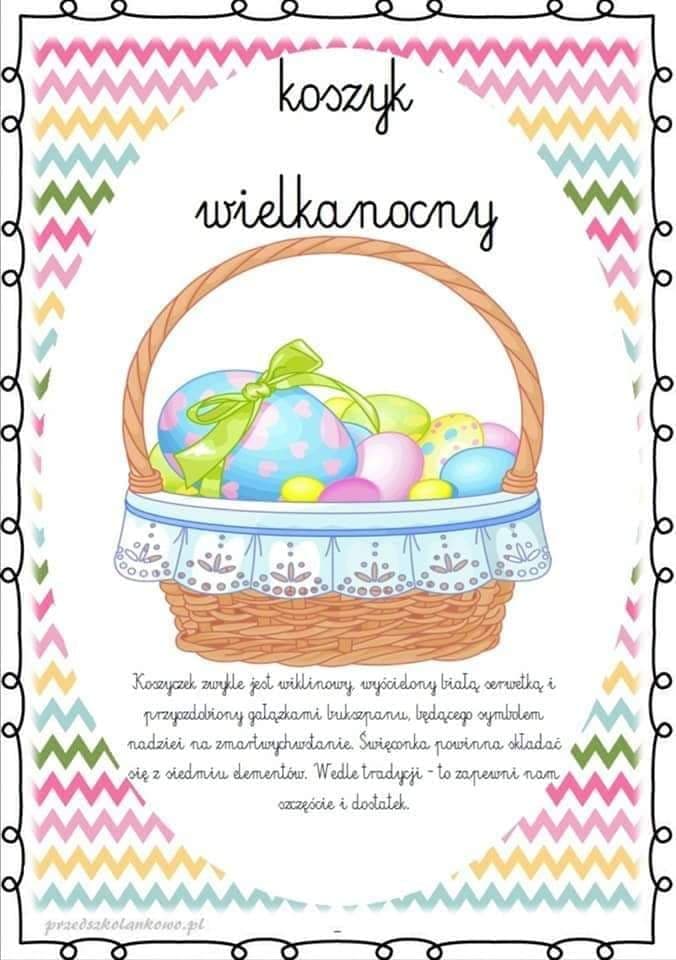 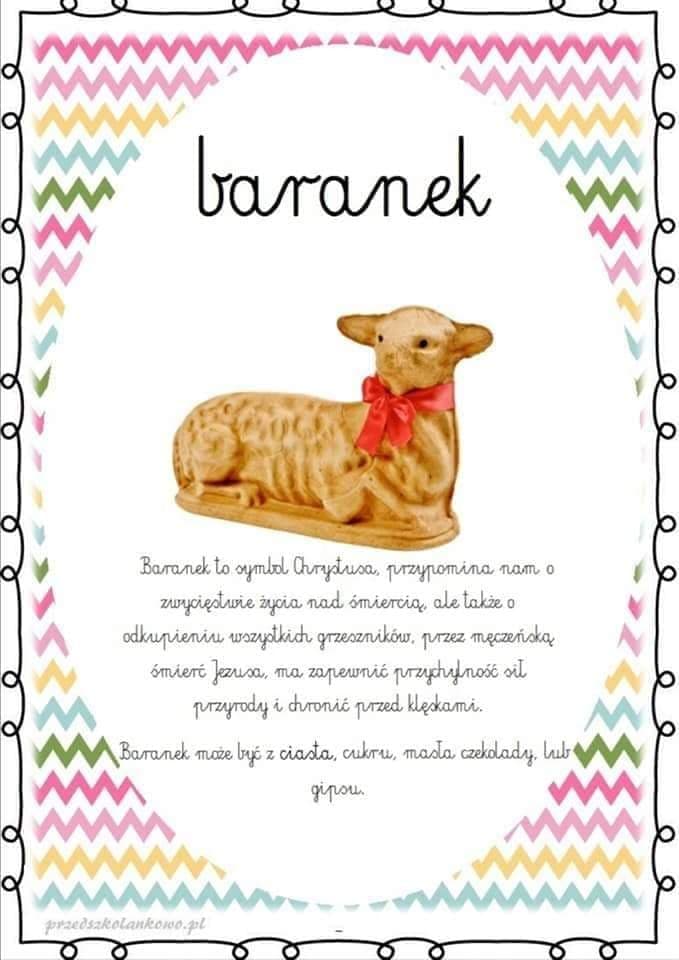 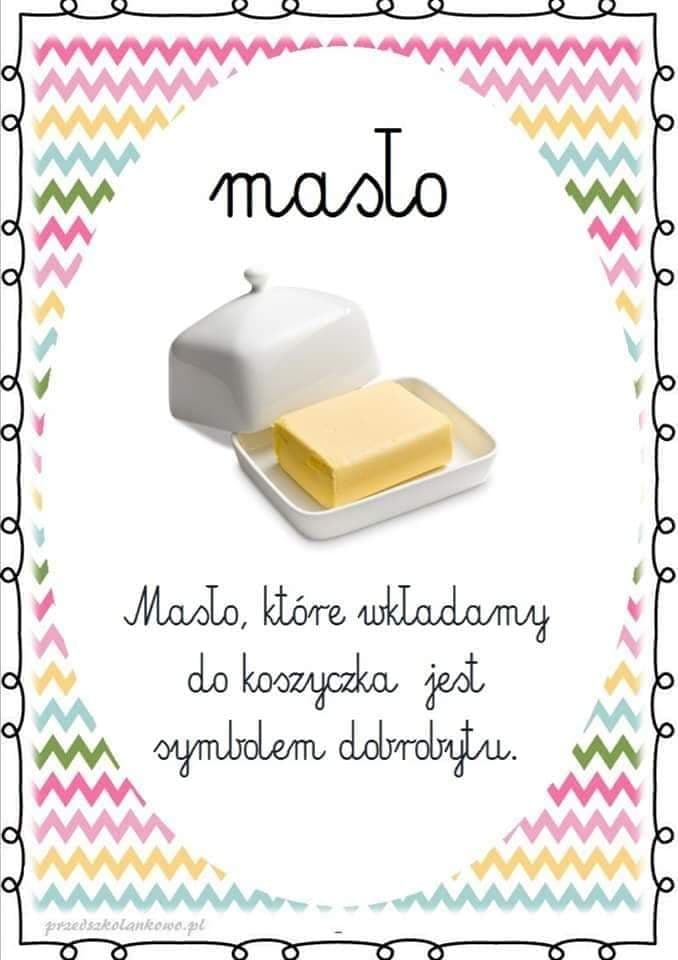 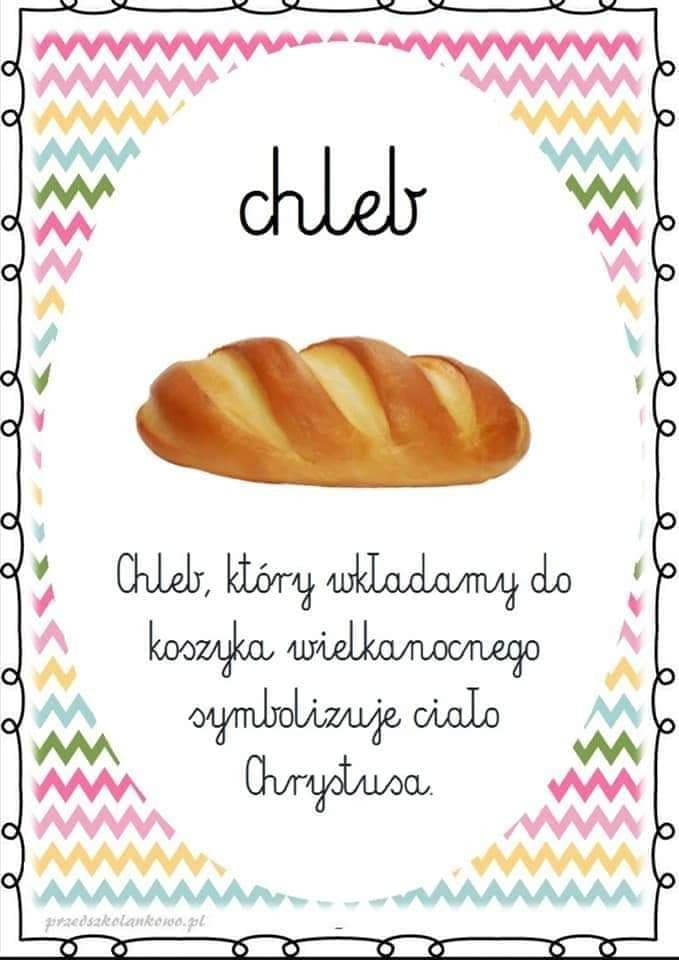 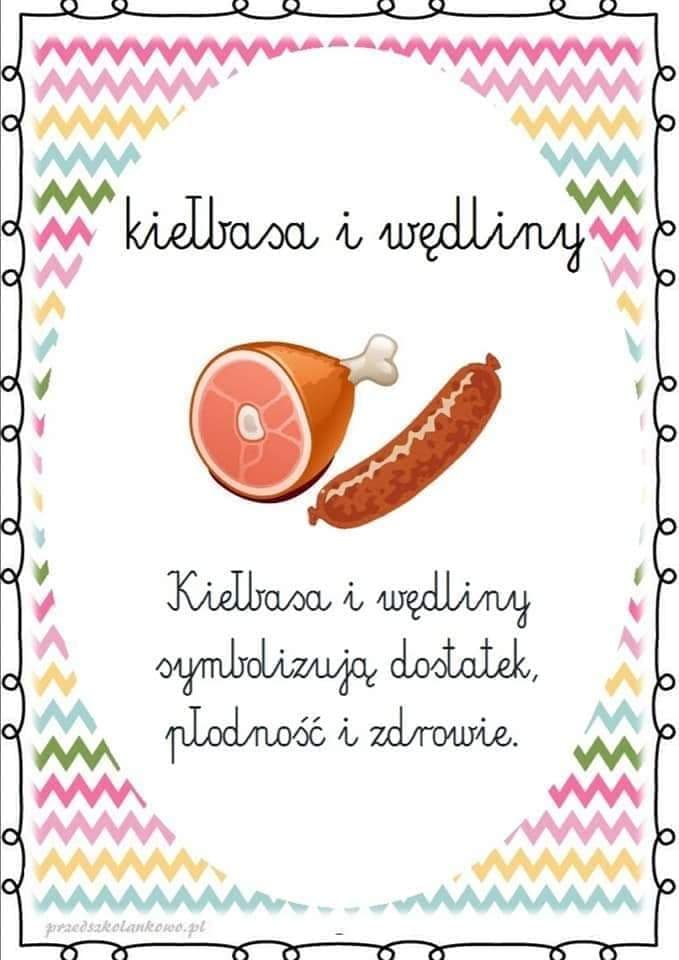 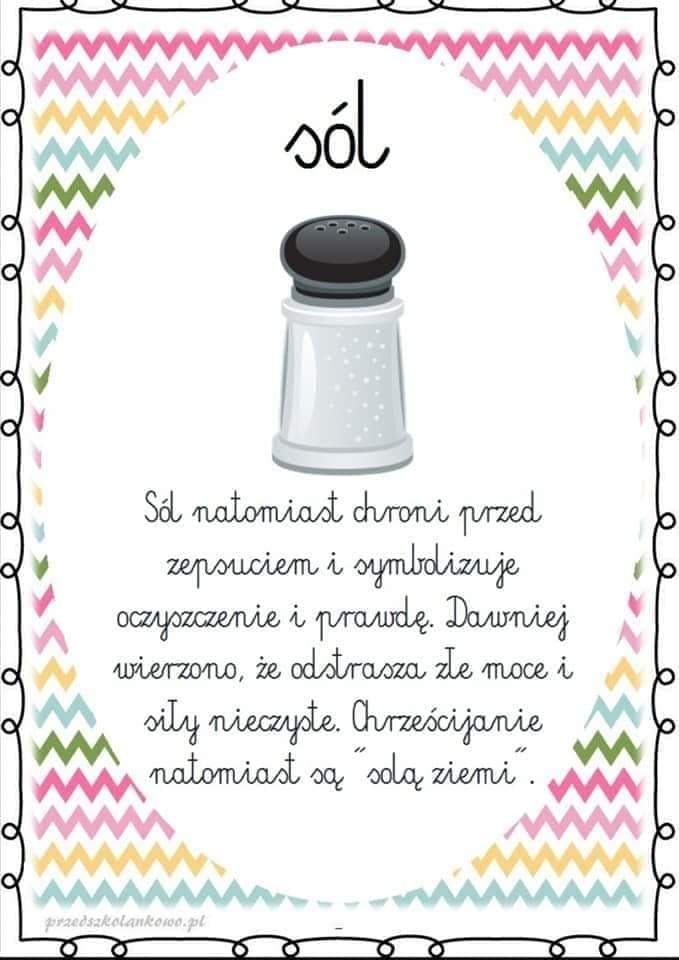 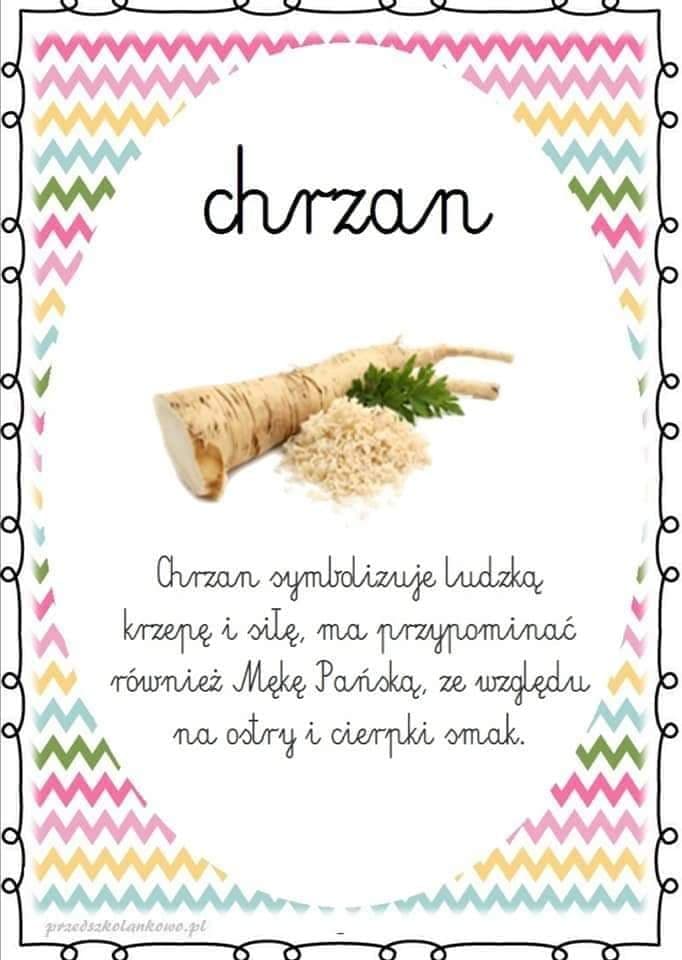 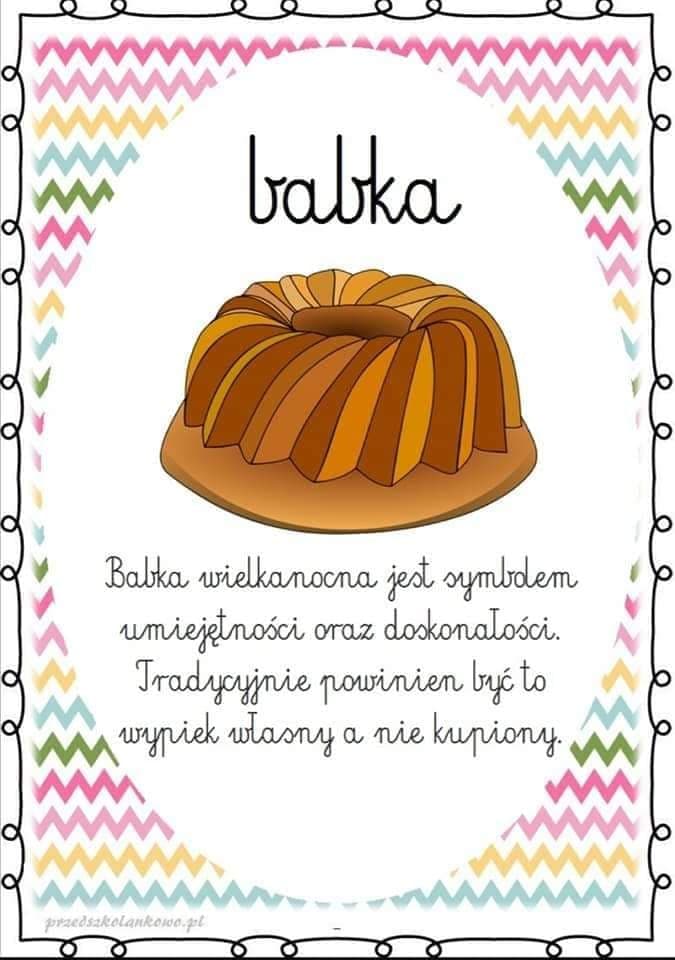 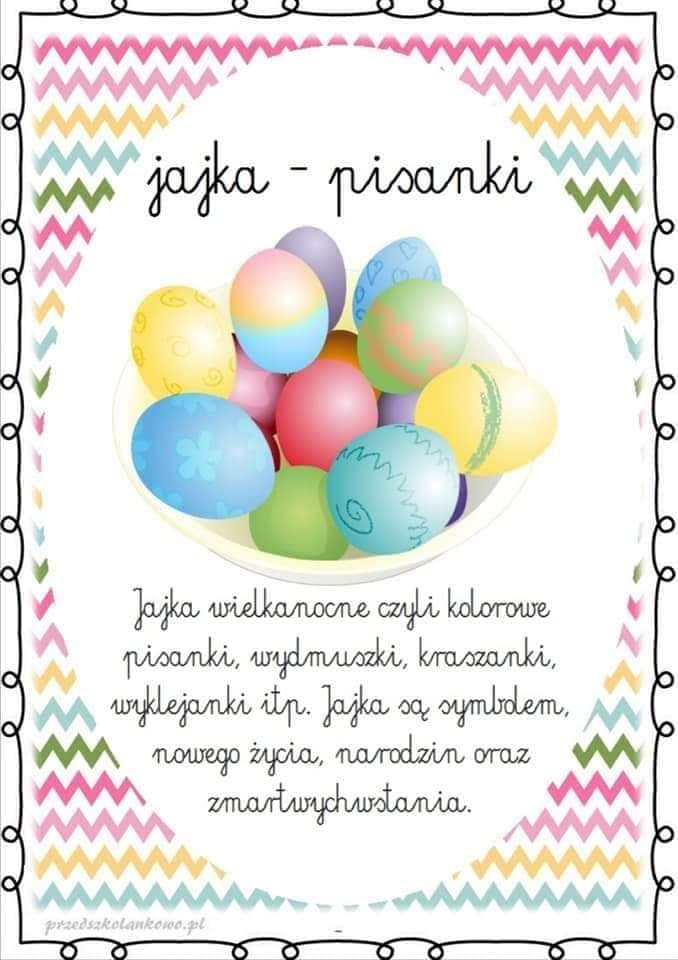 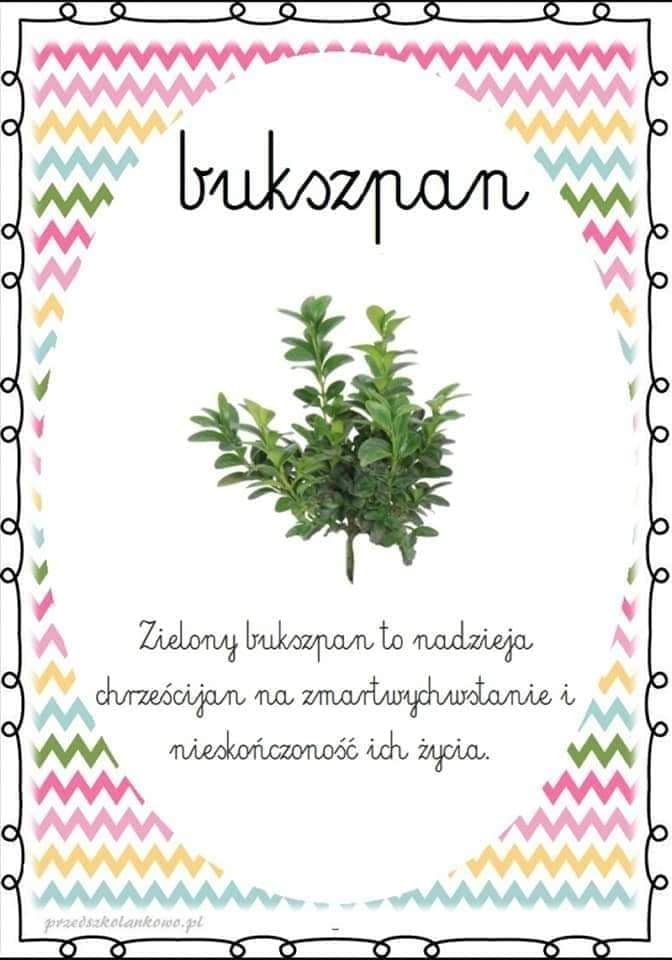 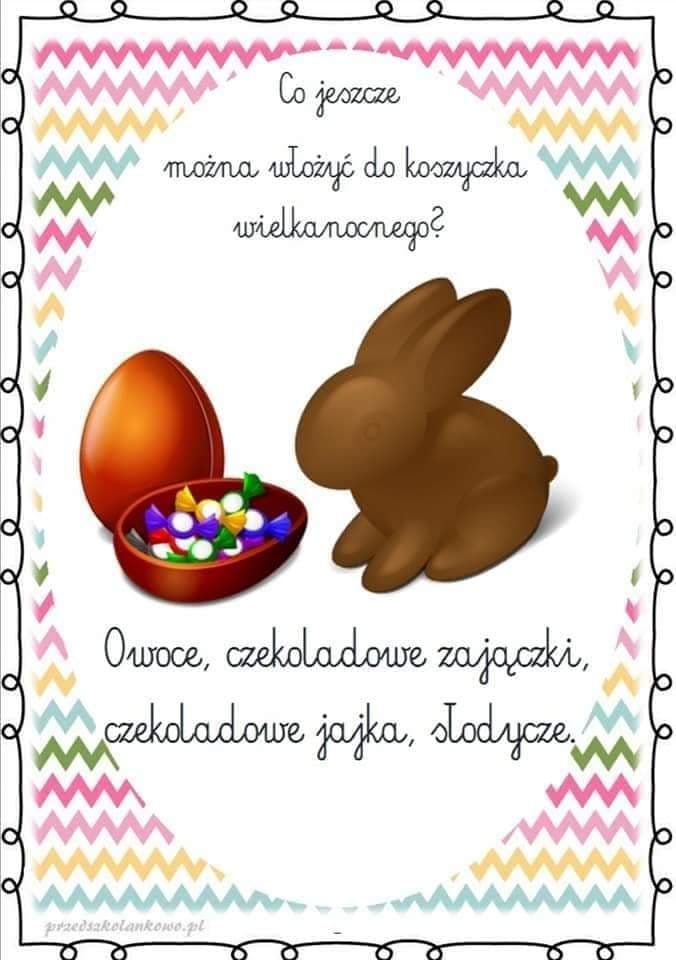 W Wielkanocny Poniedziałek tradycją jest polewanie się wodą czyli ,,Śmigus Dyngus’’. Zatem Wesołych Świąt i dobrej zabawy!
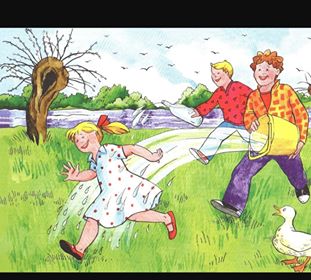